Panorama des sources statistiques
20/03/2024
1
La difficile mesure des inégalités sociales et territoriales dans le domaine de la santé
La santé ne se définit pas de façon unidimensionnelle
Nombreux indicateurs : mortalité, morbidité, difficultés dans la vie quotidienne, ressenti

À indicateur donné, approche traditionnelle de la mesure des inégalités sociales et territoriales (position dans l’espace social et lieu de résidence), mais
Besoin d’échantillons de taille importante
Rôle des mobilités sociales et résidentielles

L’accès aux soins résulte de la confrontation entre l’offre de soin et les besoins en santé de la population, mais 
Recomposition profonde des parcours de prise en charge des patients
Pas de définition de la santé susceptible d’être déclinée statistiquement en termes de besoins
2
20/03/2024
Au cœur du dispositif statistique d’observation de la santé : l’enquête santé européenne (EHIS)
Enquête harmonisée européenne, couverte par le règlement-cadre IESS et réalisée tous les 6 ans

3 grandes thématiques : l'état de santé, le recours aux soins et les déterminants de santé

Pour la prochaine édition (2025), 3 enquêtes en 1 :
L'enquête « santé et recours aux soins » (ESR)

enquête européenne, en France métropolitaine ; représentativité au niveau national
L’enquête « santé et Outre-mer » (ESO) 

extensions régionales adaptées aux 5 DROM
L’enquête « santé et territoires » (EST) : 

200 000 personnes
Indicateurs départementaux
Thématiques ciblées
3
20/03/2024
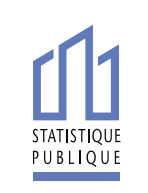 La santé dans les enquêtes du service statistique public
Ensemble des enquêtes de la statistique publique auprès des ménages
Mini-module santé européen
état se santé déclaré, 
maladies chroniques, 
Incapacités

→ depuis la fin des années 2000
Enquêtes dédiées à la santé
Enquête santé européenne (EHIS)
Enquête « vie quotidienne et santé » (VQS) et dispositif d’enquêtes sur l’autonomie (ex-CARE)
Modules ad hoc sur la santé, en lien avec les thématiques principales de certaines enquêtes 
Statistique sur les ressources et conditions de vie (SRCV)
Emploi (EEC)
Conditions de travail / Risques psycho-sociaux (CT-RPS)
Vécu et ressenti en matière de sécurité (VRS)
Recensement 
Incapacités (GALI) 

→ à compter de 2025 ?
4
20/03/2024
La santé dans les enquêtes d’autres producteurs
Baromètre
Enabee
Enquêtes épidemio. régionales
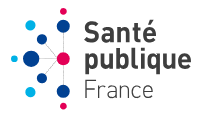 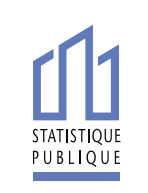 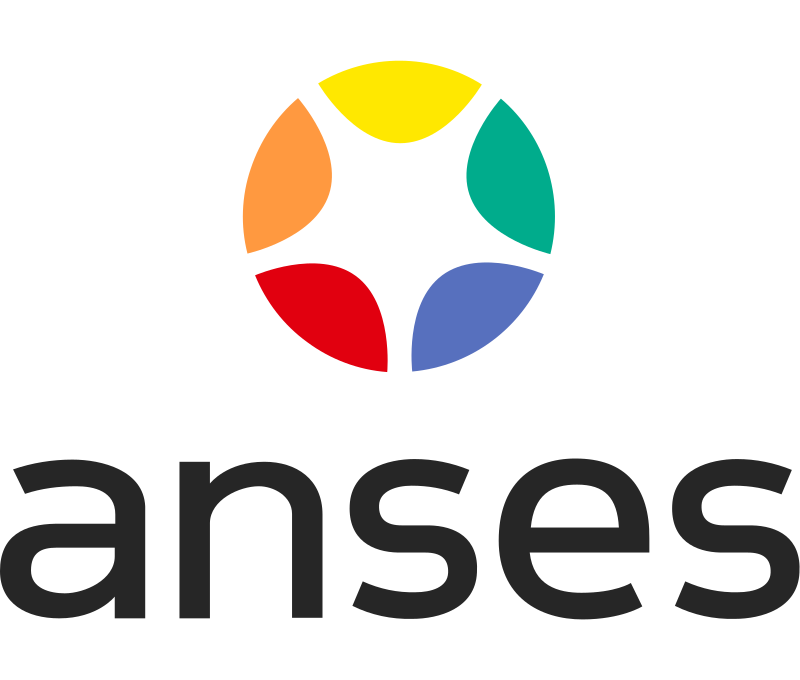 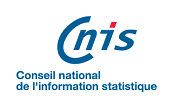 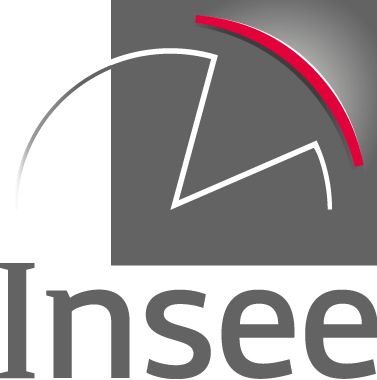 ALBANE
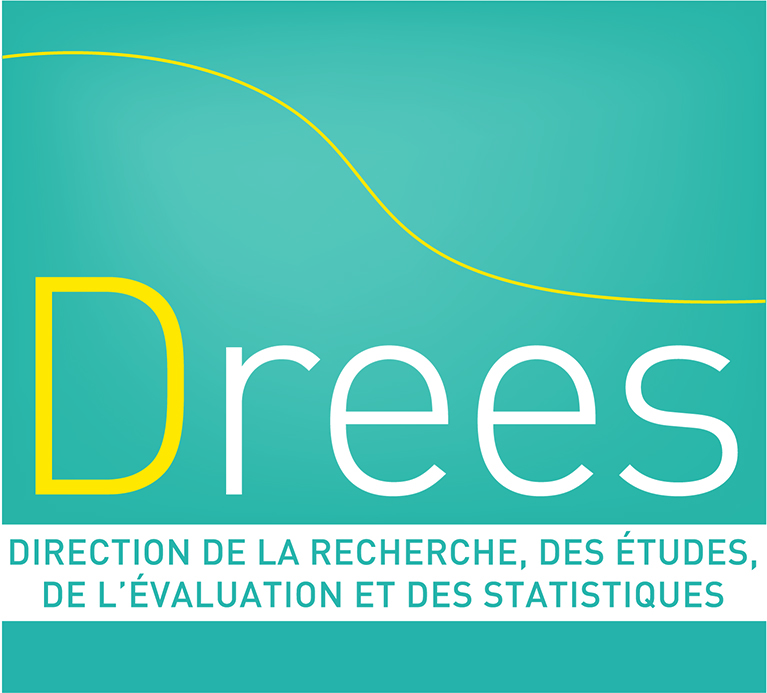 Cohorte Constance
Enquête nationale 
périnatale
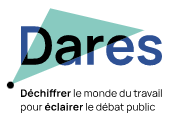 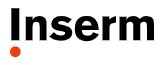 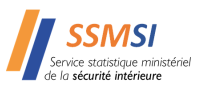 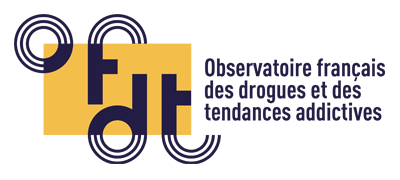 EnClass
Escapad
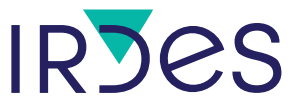 PSCE
5
20/03/2024
La place croissante des données médico-administratives
Patrimoine exceptionnel en France avec le système national de données de santé (SNDS), crée et alimenté par la CNAM

Le SNDS rassemble l’ensemble des consommations de soins, des séjours hospitaliers et des certificats médicaux de décès de tous les bénéficiaires de l’assurance maladie obligatoire 

Grande richesse pour le pilotage des politiques de santé, la recherche clinique et épidémiologique mais aussi les statistiques publiques, avec quelques limites
Bénéficiaires (ou consommants) de l’assurance maladie obligatoire ≠ Population résidente ou ménages ordinaires
Peu de caractéristiques socio-démographiques, nécessaires pour la mesure des inégalités sociales et territoriales de santé
Pas d’information sur : le non-recours aux soins (par définition), les facteurs de risques et les comportements, la santé perçue et le ressenti des patients
Pas de mesure directe de l’état de santé
6
20/03/2024
« Le meilleur des deux mondes » - Appariements entre enquêtes statistiques et SNDS
L’apport des enquêtes statistiques

Échantillon représentatif de la population française, comme les enquêtes

Ciblage de sous-populations d’intérêt non-repérables dans le SNDS

Richesse d’information, dans le domaine de la santé et en dehors
L’apport du SNDS

Réduction de la charge de réponse, et absence de biais

Enrichissement de la base de sondage (optimisation du plan d’échantillonnage et amélioration de la correction de la non-réponse)

Confrontation santé perçue / consommation de soins
7
20/03/2024
L’offre de soin
Distinction traditionnelle entre établissements de santé et soins de ville
La statistique annuelle des établissement (SAE), ainsi que les enquêtes quadriennales auprès des établissements médico-sociaux (EHPA) : activité, capacités, équipements et ressources humaines
La démographie des professionnels de santé : plusieurs sources non-consolidées (RPPS, BTS, SNDS) 

Situation fortement évolutive, avec l’urbanisation des systèmes d’information en santé et les recompositions de l’offre de soin. Données très largement en accès libre.

Dans un contexte marqué par des tensions sur les ressources humaines en santé, développement (ou renforcement) d’approches conjoncturelles ou prospectives : enquête auprès des écoles de formations aux professions et de leurs étudiants, exercices de projection de la démographie des professions de santé, exploitation de la DSN.
8
20/03/2024
Une myriade de sites cartographiques…
…mêmes bases de données, mais avec des approches, des finalités et des champs différents
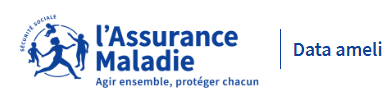 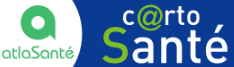 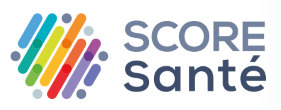 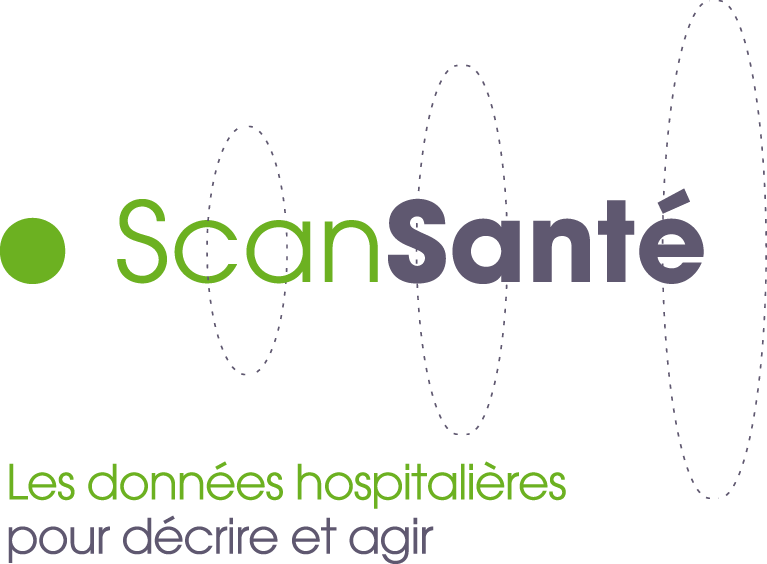 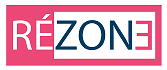 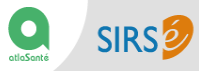 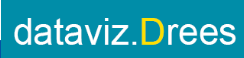 9
20/03/2024
Accès et recours aux soins (1) – Dimension territoriale
Au-delà de la répartition territoriales de l’offre de soin : 
Pour l’offre de soin de premier recours, les indicateurs d’accessibilité potentielle localisée (APL) : adéquation spatiale entre l’offre et la demande de soins à un échelon géographique fin. 5 professions (médecins généralistes, infirmiers, sages-femmes, kinésithérapeutes et chirurgiens-dentistes), mis à jour annuellement ; extension récente à la prise en charge des personnes âgées en perte d’autonomie. 
Pour d’autres catégories de soins au recours moins fréquent, l’accessibilité territoriale est mesurée par la distance (ou le temps d’accès) aux établissements les dispensant. Sujet d’études ponctuelles plutôt que de production statistique (maternités par exemple).     

Pour l’observation et l’analyse des inégalités sociales : 
Possibilité de croiser l’accessibilité territoriale (quelle que soit l’indicateur retenu) avec les caractéristiques socio-démographiques du territoire de résidence
Possibilité de croiser les caractéristiques socio-démographiques des personnes avec des indicateurs d’accessibilité de leur territoire de résidence
10
20/03/2024
Accès et recours aux soins (2) – Dimension financière
L’accessibilité financière peut être traitée sous trois angles : 

L’analyse des dépenses de santé des ménages, de leurs restes à charge et de leur contribution au financement du système de santé; la non-couverture par une complémentaire santé, et ses conséquences sur l’accessibilité financière, est un sous-produit de cette approche. Nécessité de recourir à un modèle de micro-simulation (OMAR-Ines)

Le renoncement au soin, et ses motifs ; questions qualitatives posées dans les enquêtes auprès des ménages (SRCV, EHIS). Fragilité de la mesure (sensibilité forte à la formulation, écart entre le motif de renoncement déclaré et déterminants du renoncement).

Le refus de soin opposé aux patients selon leurs caractéristiques ; démarche de testing
11
20/03/2024
Qualité des soins – Expérience des patients
La mesure et l’évaluation de la qualité des soins relève des autorités sanitaires (HAS, ordres professionnels).

Le service statistique public s’intéresse pour sa part
Aux opinions générales de la population sur le système de santé dans toutes ses dimensions, à travers notamment le baromètre d’opinion de la DREES ; questionnaire détaillé sur la santé tous les deux ans : satisfaction vis-à-vis de l’accès aux soins et de la qualité des soins, perception des inégalités, opinions sur l’offre de soin et l’assurance maladie, comportements de recours aux soins
À l’expérience détaillée des patients dans leurs relations avec le système de santé et leurs parcours de soin ; c’est l’objet de l’enquête internationale de l’OCDE PaRIS, dont la DREES a réalisé en 2023 le volet français. Dispositif considéré comme expérimental à ce stade, suites à donner selon le retour d’expérience.
12
20/03/2024
Synthèse
Ensemble des domaines nécessaires à la mesure et l’analyse des inégalités sociales et territoriales de santé couverts

Complémentarités fortes entre enquêtes statistiques et données administratives

Investissements pour améliorer la production statistique : échelle géographique, expérience des patients
Environnement institutionnel très dense

Dépendance forte aux systèmes d’information du numérique en santé (opportunités/risques)

Adaptation nécessaire mais incomplète à la recomposition de l’offre de soin

Complexité croissante des sources mobilisables et des sujets portés par la demande sociale
13
20/03/2024
Et au-delà…
Cas des populations très précaires, et plus généralement des populations hors du champ usuel des ménages ordinaires : enquêtes ad hoc nécessaires 
Enquête « Sans domiciles » (Insee/DREES)
Enquête sur les bénéficiaires de l’aide médicale d’État (Irdes)
Enquêtes Autonomie (DREES)

Rôle de l’« exposome » dans la formation des inégalités de santé

La problématique des délais d’attente
14
20/03/2024